Организация  проектной деятельности в дополнительном образовании детей
Крылова О.Н., д.п.н, 
проректор СПб АППО
Проект - это форма организации совместной деятельности педагога и воспитанников, совокупность приѐмов и действий в их определѐнной последовательности, направленной на достижение поставленной цели — решение конкретной проблемы, значимой для обучающихся и оформленной в виде некоего конечного продукта.
Проектная деятельность воспитаников – это учебно-познавательная, творческая или игровая деятельность, результатом которой становится решение какой-либо проблемы, представленное в виде его подробного описания (проекта).
ОБЩЕЕ И ОТЛИЧНОЕ
Специфическими характеристиками проектной деятельности выступают пять «П»: проблема, проектирование, поиск информации, продукт, презентация.
[Speaker Notes: Что сделать, сделать , чтобы задачу, попить чаю, превратит в проект.]
Руководитель проекта  консультирует, советует, направляет, наталкивает на возможные выводы, но ни в коем случае не диктует и не пишет работу за воспитанника.
три модели – от простого к сложному на основе уровней исследовательского метода обучения:
1-й уровень — педагог ставит перед воспитанником проблему и подсказывает пути ее решения;
2-й уровень — педагог только ставит проблему, а воспитанник самостоятельно выбирает метод исследования;
3-й уровень — и постановка проблемы, и выбор метода, и само решение осуществляются воспитанником.
Виды проектов
Групповой проект – совместная учебно-познавательная, исследовательская, творческая или игровая деятельность воспитанников – партнёров, имеющая общие проблему, цель, согласованные методы и способы решения проблемы, направленная на достижение совместного результата.
Индивидуальный проект - творческий проект, выполняемый одним воспитанником  под руководством педагога.
Монопредметный проект (одна область знания)
«Номер газеты»
 «Личная программа развития: мой первый проект»
 «Дополнение к учебнику» 
«Словарь терминов»
«Составление кейсов»
«Право на каждый день»
«Кодекс чести школы»
Межпредметный проект (несколько областей знаний)
Межпредметные проекты решают проблему интегрированного обучения, осознания воспитанниками межпредметных связей. Примеры:
Темы для групповых исследований, позволяющие установить межпредметные связи (литература - этнография - история - психология):
«Образ Бабы Яги в русских сказках»
Надпредметный проект
внепредметный проект, выполняется на стыках областей знаний, выходит за рамки школьных предметов. Используется в качестве дополнения к учебной деятельности, носит характер исследования. Например «Роль Интернета в современной жизни человека».
Виды  проектов
Информационный проект – проект, в структуре которого акцент проставлен на презентации.
Исследовательский проект – проект, главной целью которого является выдвижение и проверка гипотезы.
Практико-ориентированный проект – проект, основной целью которого является изготовление средства, пригодного для разрешения какой-либо проблемы прикладного характера.
Ролевой проект (игровой) – проект, в котором изначально определены лишь роли участников и правила взаимоотношений между ними, тогда как структура, форма продукта и результаты остаются открытыми до самого конца.
Творческий проект – проект, центром которого является творческий продукт – результат самореализации участников проектной группы.
Телекоммуникационный проект (учебный) – групповой проект, организованный на основе компьютерной телекоммуникации.
При выполнении информационных проектов
предполагается ознакомление участников проекта с конкретной информацией, ее анализ и обобщение. В силу того, что она может быть разноуровневой, целесообразно разделить коллектив на исследовательские группы:
I - проводит социологические исследования;
II - занимается изучением материалов средств массовой информации;
III - входит во взаимодействие с компетентными специалистами для получения взвешенной, аналитической информации.
Приведем пример информационного проекта «Санкт-Петербург и петербуржцы». 
Задача проекта: расширение кругозора воспитанников и обобщение знаний.
Общий замысел: На основе изучения истории Санкт-Петербурга, ее исторических памятников, биографий выдающихся деятелей науки, культуры и искусства, а также практических умений, ученики по своему выбору составляют и «издают» путеводитель по Санкт-Петербургу.
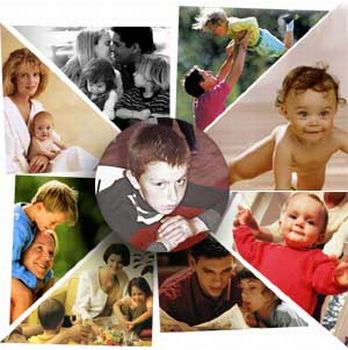 Социальные прикладные проекты
«Подарок маленькому другу»
«Застава»
«Кошкин дом»
«Ветераны»
«Птичье кафе»
Ролевые, игровые проекты.
В таких проектах структура только намечается и остается открытой до завершения работы. Участники принимают на себя определенные роли, обусловленные характером и описанием проекта. Это могут быть литературные персонажи или выдуманные герои; имитирующие социальные или игровые отношения, осложняемые гипотетическими игровыми ситуациями. Результаты этих проектов намечаются в начале выполнения, но окончательно вырисовываются лишь в самом конце.
Виды проектов по времени
краткосрочные (2-8 часов), среднесрочные (10-17 часов), долгосрочные, требующие значительного времени для выполнения.
Критериями оценки разработанного проекта могут выступать:
значимость и актуальность выдвинутых проблем,
необходимая и достаточная глубина проникновения в проблему и привлечение для её решения  знаний из разных областей науки и практики,
полнота, содержательность и внутренняя согласованность частей представленного проекта,
реалистичность проекта.
При оценке письменной части:
актуальность и важность поставленных проблем;
социальная значимость проблемы;
самостоятельность разработки проекта;
новизна и неординарность подхода;
оригинальность предложений;
реалистичность, экономичность;
перспективность;
результаты, прогнозы (согласно собственному видению).
Предпочтительные способы презентации результатов работы
Предпочтительные способы презентации результатов работы
«Сетевой инструментарий учебных проектов»
Технологии и стратегии проектной деятельности
Стратегия развилок;
Квест
Технология  поэтапного формирования УУД;
Стратегия развилок
ЭТАП
ПРИЕМЫ И ФОРМЫ РАБОТЫ
Постановка проблемы и цели проекта
Сюжетная задача - Текст, реклама, игра, квест, экскурсия, видео, встреча с интересными людьми и т.д.

Стратегии - Fishbone , Кластер, Insert, Таблица с вопросами учителя, «Толстые и тонкие вопросы», Зеркало прогрессивных преобразований, «Идеал», Мозаика проблем и т.д.

 
Определение проектного продукта (одна из возможных классификаций)
Материальный-
Макет, модель, сайт, учебное пособие, аудио-файл, видео-файл, сборник зи т.п.

Действенный-  Экскурсия, игра, викторина, театральная постановка и т.п.

Письменный- Реферат, статья, эссе, результаты опроса
МБОУ СОШ «Школа будущего» (г.Калининград)
Проект как игра в квест 
Новичок;
Cтажер;
Ученый;
Эксперт
Как выбрать тему исследования?
1.Тема должна быть актуальной, в ней необходим элемент новизны.
2.Тема должна быть интересной и увлекательной.
3.Тема должна быть достаточно узкой.
4.Тема должна быть оригинальной, в ней необходим элемент неожиданности.
Проблема: заинтересует ли современную публику символизм инсталляции; должны ли представлять музеи сегодняшнего дня только классические произведения?